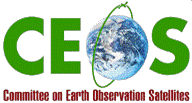 CEOS Strategy for Carbon Observations from Space:  The Way Forward
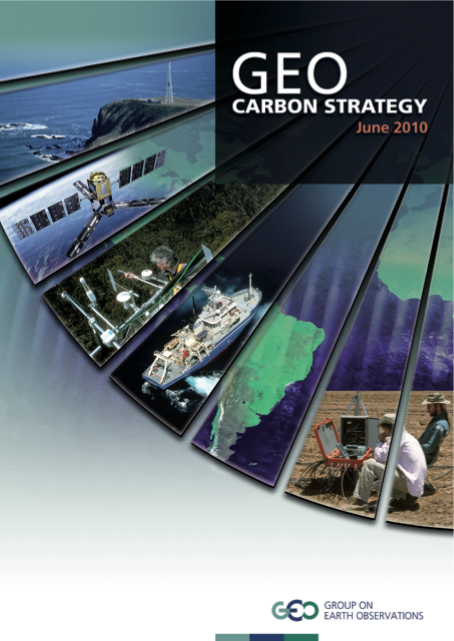 29 March 2012
La Jolla, California
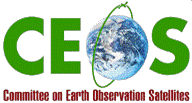 CEOS Response to the GEO Carbon Strategy: Overarching Rationale
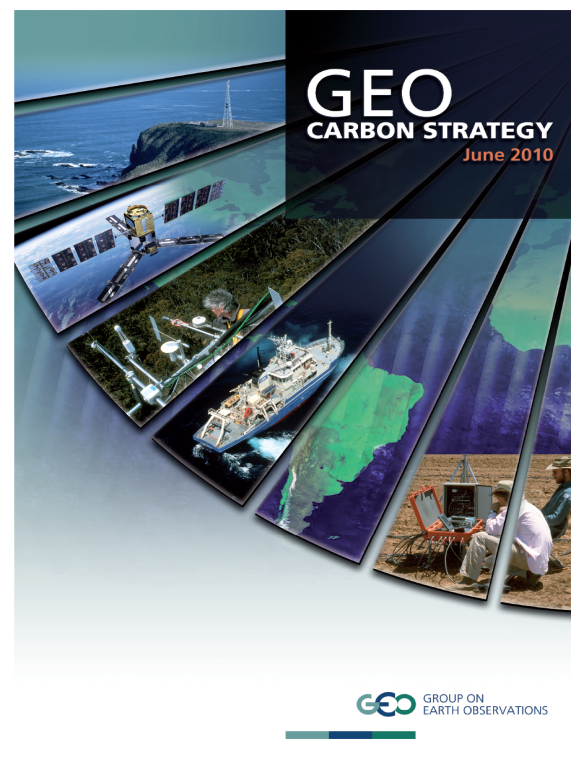 From Executive Summary of Geo Carbon Strategy:

Understanding the global carbon cycle, and
predicting its evolution under future climate
scenarios is one of the biggest challenges
facing science today; there are huge societal implications. . .

A key reason for our lack of understanding of the global carbon cycle is the dearth of global observations. An increased, improved and coordinated observing system for observing the carbon cycle is a prerequisite to gaining that understanding.
Challenges in Crafting the Way Forward: Integrative Approach is Paramount
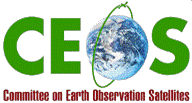 Emphasizing the requirements for a holistic, integrated approach to space-based carbon observations, including observations of all domains and recognizing the essential nature of in situ observations, modelling, and supporting infrastructure.
What happens in one part of the carbon cycle usually has implications for other parts and often causes feedbacks that affect the state and function of the entire carbon cycle
Observations of stores / fluxes in one domain (land, ocean, or atmosphere) often cannot be understood or explained without observation of the others
Atmospheric observations of CO2 locating sources and sinks cannot alone tell us what the source or sink is or why it might be changing
Observation-based estimates of terrestrial carbon stores (in aboveground biomass) cannot tell us about sequestration without observations of carbon harvested and carbon transported to rivers and oceans and its subsequent fate
When controlling processes change (due to ocean acidification or CO2 fertilisation on land), analytical frameworks for interpreting observations very likely must change
Challenges in Crafting the Way Forward: Coordination for Synergy
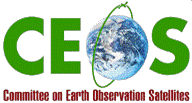 For some measurements, many CEOS agencies are planning missions.  The user communities will benefit most if these observations are coordinated to optimize accuracy, resolution, spatial and temporal coverage as well as to obtain a gap-free time series.
For example, there are about 6 missions in various planning stages to measure atmospheric CO2 (with tropospheric sensitivity) in the upcoming decade, but minimal agency-agency coordination on mission attributes and timing. (Atmospheric Constellation is providing important communication and recommendations)
For example, many agencies are flying and/or planning to fly ocean colour and land cover missions, yet both communities are dealing with real and potential data gaps.
Challenges in Crafting the Way Forward: Coordination for Synergy
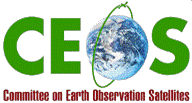 The user community is emphasizing a need for data products that quantitatively integrate measurements from multiple sensors, satellite systems, and space agency missions.  This will require:
Greater transparency of and access to satellite sensor characterization and calibration data
Significant, coordinated (co-sponsored?) investments in data product production, likely with frequent reprocessing requirements
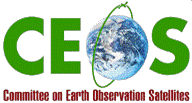 Challenges in Crafting the Way Forward: Continuity and New Observations
Establishing priorities between observations to secure the continuity of important, existing observational data streams and new measurements to advanced our space-based capability (more an issue for ocean and land) – balancing these appropriately may be difficult
There is strong community consensus and advocacy for well-coordinated and well-supported continuity observations and data products
There is strong interest in securing new observations to enable a next generation of quantitative data products for documenting carbon storage and fluxes 
e.g. 3-D vegetation structure for carbon inventories in support of REDD+
e.g., CDOM, phytoplankton carbon, and pCO2 for ocean carbon dynamics
phytoplankton functional types (needed for hyperspectral ocean colour)
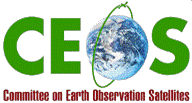 Challenges in Crafting the Way Forward: Role of In Situ Observations
Given the absolute essentiality of in situ observations, how far should the CEOS Strategy for Carbon Observations from Space report go in making recommendations / identifying actions regarding non-space-based observations?
Observations for satellite data calibration and validation seem appropriate
Considerations associated with the use of non-satellite data in model-data fusion and data assimilation for essential satellite data products seem relevant
What about in situ observations needed to interpret satellite data products or that are used in Earth system models that also use satellite data?
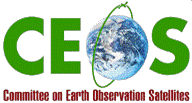 Challenges in Crafting the Way Forward: Data Management and Access
The GEO Carbon Strategy calls for a highly integrated data and information management system
CEOS agencies approach the provision of data and information system services rather differently; what, if anything, should CEOS step up to here?
The GEO report suggest a single system is desired, but that seems both infeasible, and possibly undesirable.  Specifying actions to make existing and planned systems interoperable, using common standards seems more reasonable – or is this view not responsive and should we consider evolution toward a single, integrated system?
The GEO report calls for an architecture that facilitates the combination of different data streams – land, ocean, atmosphere, space-based and in situ.  Can CEOS do more than tackle this for satellite observations?  If no, how then do we address the full requirement?
What recommendations / actions can be made (i.e., will be politically palatable) about the full and open access to global and regional observational data, as well as long-term availability and preservation, called for in the GEO report?
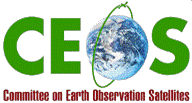 Challenges in Crafting the Way Forward: Data Products and Science
In the spirit of an integrative, holistic approach to the carbon cycle, the first draft of our report includes recommendations about key data products to be developed and important scientific research that needs to accompany and support future missions and uses of satellite data 
CEOS agencies approach the production of data products, especially higher-level data products, rather differently; what, if anything, should CEOS step up to here?
Some CEOS agencies sponsor scientific research and others do not; what, if anything, should CEOS step up to here?
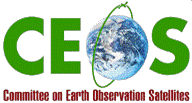 Challenges in Crafting the Way Forward: International Carbon Office
The GEO Carbon Strategy calls for the establishment of an International Carbon Office to operate a program to produce annually updated regional and global carbon budgets.
Is there a role for CEOS in responding to this recommendation?  If so, what would it be?
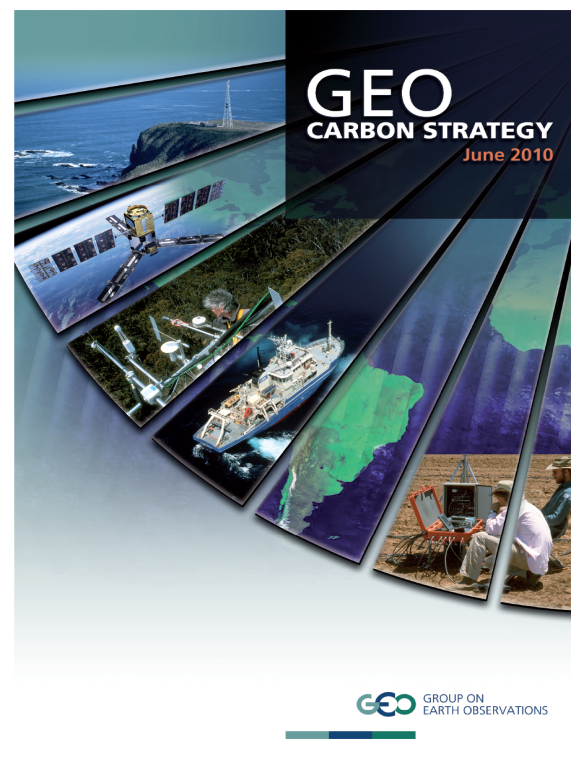 Actions and Recommendations:  Atmosphere Domain
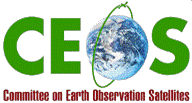 Atmosphere Domain
The focus of the first generation of greenhouse gas satellites has been on accurate measurements (useful) but with much less attention being given to ensuring adequate coverage, resolution, or repeat frequency (shortfall). 
Baseline missions have been moved out in time and/or left undefined and hence more distant. (should there be a call for more stability, coordination in scheduling?)
The possibility of CO2 and CH4 capability on NASA’s Geostationary Coastal and Air Pollution Events (GEO-CAPE) mission should be thoroughly considered (given it has broad spectral range instruments that could make such measurements).
It is useful to consider the remarkable role and structure of the operational systems for meteorological observations used in numerical weather prediction. This system presents a model for the type of satellite constellations that could be developed for CO2 and CH4 emissions monitoring.
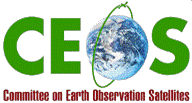 Atmosphere Domain
GEO and HEO platforms should be considered for atmospheric observations of CO2 and CH4.  (LEO observations offer global sampling from one satellite but typically only at a select time of the day (sun-synchronous orbit), thus obtaining global coverage with repeated orbits, although number required depends on the revisit time and swath width. GEO offers continuous coverage over a limited area, enabling sampling of the diurnal cycle.  This is possible for latitudes between ~55°S-55°N, beyond which viewing angles become too large.  HEO observations can be used for quasi-geostationary observations at high latitudes but require at least 2 satellites for continuous coverage of a region.)
Constellations of LEO and GEO missions, complemented with HEO observations for northern regions, should be considered the goal or ideal scenario for a comprehensive global observing system and would provide the most complete set of observations possible from space for reliable monitoring and verification of CO2 and CH4 emissions for treaty purposes.
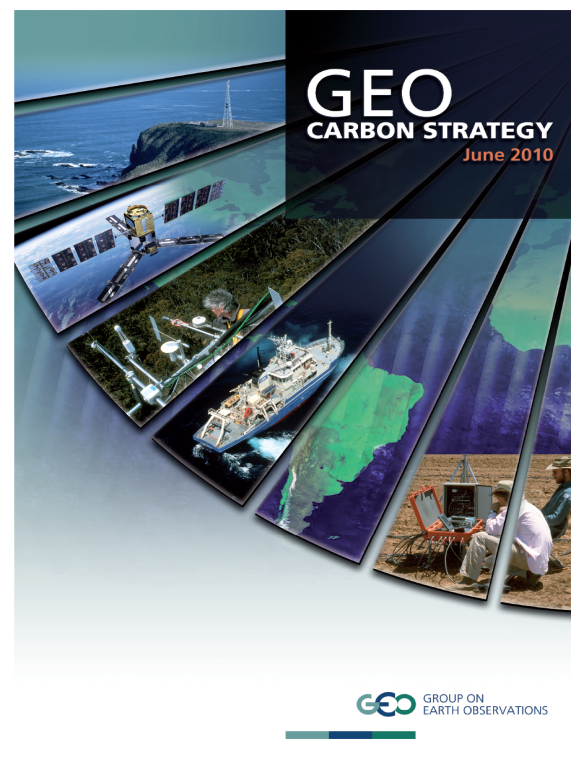 Actions and Recommendations:  Ocean Domain
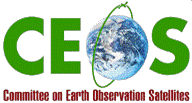 Ocean Domain
Mission Requirements
Continuity missions: Ocean colour, SST and Microwave Sensors, for generation of products listed above, with stability and precision commensurate with GCOS Requirements (see also relevant user requirements identified by Climate Change Initiative of ESA). Coordinate efforts with corresponding Virtual Constellation and Climate activities of CEOS
New missions: Ocean colour: high spectral resolution (for phytoplankton functional types and phytoplankton carbon by type), high spatial resolution for coastal applications (including floods, tides, river discharge), high temporal resolution (geostationary) for diurnal variability. Coordinate efforts with corresponding Virtual Constellation and Climate activities of CEOS 
New Missions: Salinity (to derive alkalinity, improve pCO2 estimates)
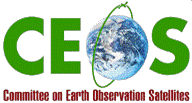 Ocean Domain
Product/Processing Requirements
Global-scale validation of algorithms for estimating pools of carbon from satellite data, in carbon units, in close collaboration with in situ observation systems
Ensure sound merging of different sensors to get a consistent, bias-free time-series for climate impact analyses
Provide error characterisation of products
Ocean colour: Improved atmospheric correction over coastal waters using additional bands in NIR/SWIR region of electromagnetic spectrum 
Computation of annual and decadal basin-wide ocean carbon budget on local and regional scales; carbon pools by phytoplankton type
Enhancing existing products for the carbon cycle: validation, global extension of POC, export production, non-coloured DOC algorithms. Develop relationships between carbon biomass and optical properties of CDOM and detritus
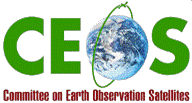 Ocean Domain
Integration Requirements
Compatibility (temporal and spatial resolution, grids, data formats) for multiple carbon-related products from multiple missions, to facilitate applications. This is important, because many carbon products require the use of data from multiple sensors
Development of regional Cal/Val, air-sea fluxes and carbon measurement networks; adequate archival and distribution 
 Improved assimilation of ocean-colour data products in coupled ocean circulation and bio-geochemical models. Need of providing ocean-colour data with pixels/grid wise error estimates.
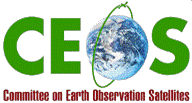 Ocean Domain
Ocean – Land:
Compare similarities and differences between models for satellite-based estimates of terrestrial and oceanic primary production, to facilitate comparison of the two components of global primary production (see GCOS-GTOS workshop on the topic hosted by JRC, Ispra, a couple of years ago)
Fresh-water aquatic flora (lakes, rivers, reservoirs and wetlands) and associated biological productivity for land carbon budgeting
River discharge
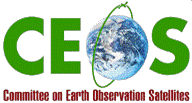 Ocean Domain
Ocean – Atmosphere:
Retrieval of oceanic products (e.g. chlorophyll, water-leaving radiances, photosynthetically-available radiation) relies on knowledge of various atmospheric products (e.g. ozone, surface pressure, winds, aerosols including absorbing dust and soot). It is believed that the most consistent and accurate state estimation of the atmosphere arise from reanalyses (such as available from ECMWF).  Different space agencies do not necessarily use the same reanalysis products. It is important that the best atmospheric products for use in retrieval of ocean products be identified, and used consistently across space agencies.
Satellite measurements of atmospheric pCO2
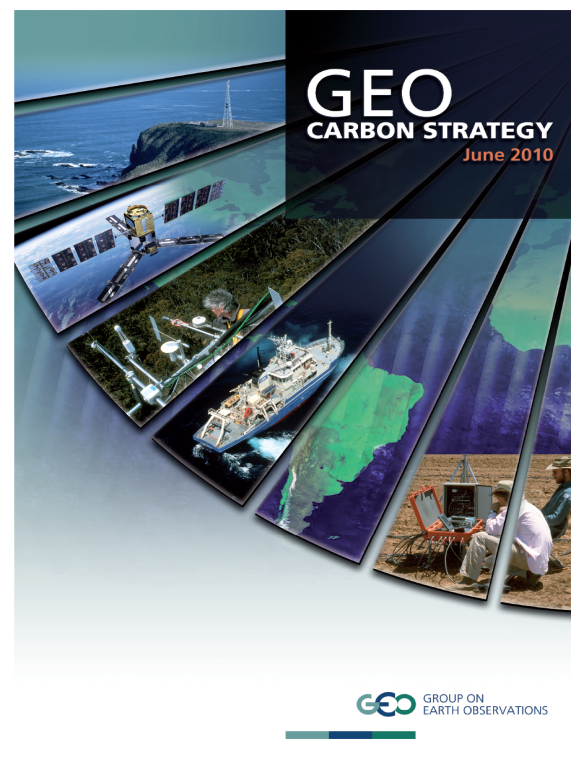 Actions and Recommendations:  Land Domain
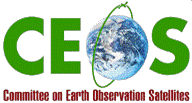 Land Domain
The GEO Carbon Strategy sorted land-related remote sensing (satellite?) observations into “core” and “ancillary”*

Core:
Annual forest and woodland biomass inventories
Spatial distribution and change of permafrost, peatland, and wetland organic pools
Ancillary:
Land cover, land use and land-use change
Wetland area
Fires and other ecosystem disturbances
Land ecosystem biophysical variables
Permafrost area and its dynamics
Satellite information relevant to fossil fuel emissions 

		* We are not entirely comfortable with these distinctions
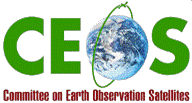 Land Domain – Biomass Inventories
Canopy Volume Scattering to Estimate Aboveground Biomass
Regional maps have been generated using space-based SAR data, but most of them have not yet been subject to community peer-review. There are large differences between different products, particularly over the tropics
Some past data acquisitions and products have not been fully analysed or made available for such use, and future products will be experimental
Vegetation Height to Estimate Aboveground Biomass
Global maps of forest height have been generated using space-based LiDAR measurements.  Forest height can be used to directly estimate aboveground biomass and can be used to “calibrate” SAR-based estimates.
Methods exist to extract information from LiDAR. CEOS should make every effort to generate a database of existing airborne LiDAR observations and further exploit IceSat satellite data for height extraction. 
Actions need to be taken by space agencies to develop a concept for above-ground biomass estimation, for example, based on low frequency (L- and P-band) SAR, polInSAR (e.g., BIOMASS, DESDyNI-R, Tandem-L), and/or profiling LiDAR
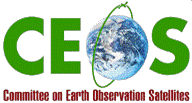 Land Domain – Peat/Permafrost/Wetland Organic Pools
Surface Water
Satellites give indications of changes in lake area/number in permafrost and non-permanent frozen ground regions and the data can be used help understanding of methane fluxes
Key advances on mapping surface water have been made with SAR methods (SRTM, ASAR) but consistency with optical moderate resolution products is required.

Snow areal extent, supplemented by snow water equivalent (SWE)
Cross-calibration and reprocessing of satellites providing snow area (e.g. MODIS, MERIS, AVHRR) and SWE is needed (AMSR-E, SMMR-SSM/I) as well as validation of resulting products (see ESA GlobSnow for recent advances)
Improvements in spectral resolution, calibration, and dynamic range are important considerations for future sensors particularly to separate snow and cloud.
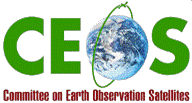 Land Domain – Peat/Permafrost/Wetland Organic Pools
Permafrost
Permafrost active layer depth observations are important for the carbon cycle but are currently difficult to achieve with satellites. Ancillary information on freeze-thaw events and potentially some observation of active layer are possible from microwave observations. (duration of thawed period can be used to estimate growing season length and, therefore annual carbon uptake)
Changes in permafrost surface geometry due to changes in ground ice content from ice-lens accumulation or thermokarst processes (thaw, thermokarst lakes) and frost heave processes can be monitored using repeat high-precision DTMs. DTM data can be produced using optical (stereo parallaxes), SAR (L-band, interferometry) or altimeter data (Radar, LiDAR, interferometry).  Monitoring of permafrost deformation using one or more of these methods will enable mapping of changes in the extent of permafrost and areas where degradation is occurring.  (affects  CO2 and CH4 fluxes as well as carbon uptake through ecosystem disturbance)
Continuity of active and passive microwave observations for these applications is important.
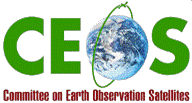 Land Domain – Land Cover, Use, Change
Land cover, land use, and land-use (and land-cover) change, moderate resolution maps
Several products exist e.g. IGBP DISCover, GLC2000, MODIS, GLOBCOVER but disagree in classification terms and terminlogy.
The Landsat, SPOT and Argos/Corona and AVHRR archives would need to be systematically accessed and suitable images identified in order to reconstruct earlier land-cover maps (pre 1992)
The UN Land Cover Classification System (LCCS) for legend harmonization and translation provides a means for developing and comparing legends, to allow consistent comparison and land cover change determination.
Continuity of observations and synergy among existing data sources and integration of continuous land-cover observations from in situ to global scales must be ensured to allow land cover change assessment.
There must be some revisiting of the 5-year reporting of change, particularly in tropical and other areas where disturbance and regrowth changes can be rapid.
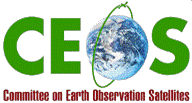 Land Domain – Land Cover, Use, Change
Land cover, land use, and land-use (and land-cover) change, high resolution maps
The current collection of satellite imager radiances is not sufficient to meet the requirements for high resolution global land cover.
Scattered regional maps, with varying specification at 30 m resolution, exist (e.g., CORINE for Europe, Africover for Eastern Africa, PRODES for the Brazilian Amazonia, and EOSD for Canada), but institutional arrangements to ensure operational generation of global land cover maps at these resolutions are not yet in place
There is likely to be a continuing gap of high resolution records (awaiting Sentinel-2 and LDCM) and international cooperation should be initiated to use existing assets to fill this potential gap
10 m data should be the target for areas with a high spatial heterogeneity (at least 5 year frequency data record, higher frequency imaging and product generation needed regionally)
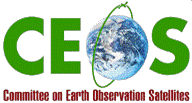 Land Domain – Wetland Area
Wetland Vegetation
Important parameters in remote sensing of wetlands are scale, time of the year, water level, and duration of seasonal inundation (this information can be used to estimate methane emissions as well as to constrain model estimates of annual vegetation carbon exchange)
Landsat TM and SPOT HRV are useful for vegetation density, vigour, and moisture status, but not efficient in defining the species composition and are limited in for small-area wetland by their spatial resolution.
Major initiatives such as ESA GlobWetland (I and II) for RAMSAR have improved satellite data use by wetland managers.
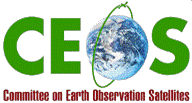 Land Domain – Fires, Disturbance, and Degradation
Fire Disturbance, Burnt Area Maps
Long time-series are needed to quantify the link between climate and burnt area and to detect climate change effects on burnt area. 
Burnt-area products are held by ESA and NASA but standardisation of product format, meta-data, and reporting of uncertainty is needed.
The AVHRR archive requires reprocessing (to correct the known deficiencies) to extend the burnt-area data record back to 1982 
Fire Disturbance, Active Fire Maps
Main existing products are ATSR World Fire Atlas and MODIS active fire counts. Recent collaboration leading to global geostationary products (Eumetsat, NOAA). 
Current and projected systems (MODIS, Sentinel-3, VIIRS) are adequate for active fire detection but the 250-m threshold requirement is not met.
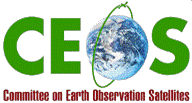 Land Domain – Fires, Disturbance, and Degradation
Fire Disturbance, Fire Radiated Power (FRP)
NASA MODIS-derived FRP available from late 2001 but continuity needed into the VIIRS era. ESA Sentinel-3 has potential but sensor downsizing could limit this.
An operational geostationary FRP product is being generated from Meteosat SEVIRI observations every 15 minutes over Africa, Europe, and parts of South America. This activity should be expanded to other geostationary sensors covering the Americas (e.g., GOES) and Australasia (e.g., MTSAT). 

Insect Disturbance
Operational products for insect damage over larger areas are not available yet and the suitability of remote sensing-based mapping depends on the form of the insect attack.   A synergistic radar-optical approach at high spatial resolution shows promise.
As a first step CEOS should contribute to the establishment of a global insect disturbance mapping initiative, suggested under RECCAP but not yet actioned under GEO.
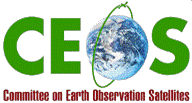 Land Domain – Fires, Disturbance, and Degradation
Forest Degradation
The time-scale of processes of forest degradation is in the order of a few years to a few decades. 
While major changes (deforestation, forest fragmentation, major canopy fires) are highly detectable, selective logging and thinning, forest surface fires, a range of edge and small scale effects are only marginally detectable.
Only a representation of land cover as a continuous field of several biophysical variables can lead to an accurate detection of forest degradation.
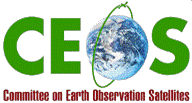 Land Domain – Biophysical Properties
Fraction of Absorbed Photosynthetically Active Radiation (FAPAR) and Leaf Area Index (LAI)
There is no adequate global FAPAR of LAI ECV for historical and current periods. The large systematic biases among the magnitudes of existing products, which otherwise exhibit generally consistent seasonal variability need to be addressed.
Coordinated international intercomparison, benchmarking and accuracy assessment is required to track improvements and networks of in situ experimental sites should be expanded to become representative of a wider range of biomes. Current in situ methodologies should be evaluated to assess their conformity and produce standard protocols
FAPAR and LAI products at spatial resolutions of the order of 100 to 300 m are feasible from sensors such as MODIS, MISR, MERIS, but are not operationally generated today.
The documentation associated with FAPAR and LAI data sets should include detailed information on the assumptions and models used in their generation.
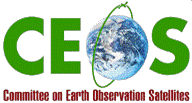 Land Domain - Fossil Fuel Emissions
Night Time Lights
DMSP-OLS (also now Suomi NPP VIIRS) used for night-time light detection; relationship between night-time lights, urban areas, population size, and energy use has been used to estimate fossil fuel CO2 emissions
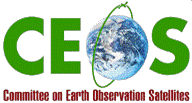 Land Domain - Other
Phenology (Seasonal Cycles)
A shift in spring phenology can induce a major change in the gross primary productivity of a forest, hence phenology appears to be a key factor in the calculation of annual carbon exchange
Long-term satellite time-series data is essential to map spatial patterns of the phenology metrics and their inter-annual variability
Independent ground validation of remotely sensed, land surface phenology products remains a significant challenge in this field of study.
Satellite passive microwave remote sensing based Vegetation Optical Depth (VOD) parameter may expand the breadth of phenology information, overcome many of the limitations affecting satellite optical-infrared remote sensing and advance global LSP monitoring capabilities
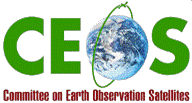 Land Domain - Other
Soil Moisture, Global near-surface soil moisture maps
There are now many microwave satellites that can provide useful soil moisture information (e.g. SMMR, TMI, AMSR-E and SMOS). However, the higher-level processing and reprocessing capabilities are far from adequate. 
ERS scatterometer data have been used for global soil moisture estimation at a scale of 50 km and are now being continued with ASCAT on Metop.  
Using all these different satellite datasets one could build a long-term soil moisture record. 
This requires also tying to in situ observations (through the recent Global SM Network) to derive at depth interpretation (5-10cm and beyond) of the soil skin observations.
The resolution of these observations is limiting for many applications and future systems should look at improving the spatial resolution as well as temporal revisit. 
AMSR-E-derived soil-moisture results are currently available from NASA for the Aqua time period (2002-present). ESA SMOS provides new observations but is affected by Radio Frequency Interference in some regions. CEOS needs to tackle this problem.
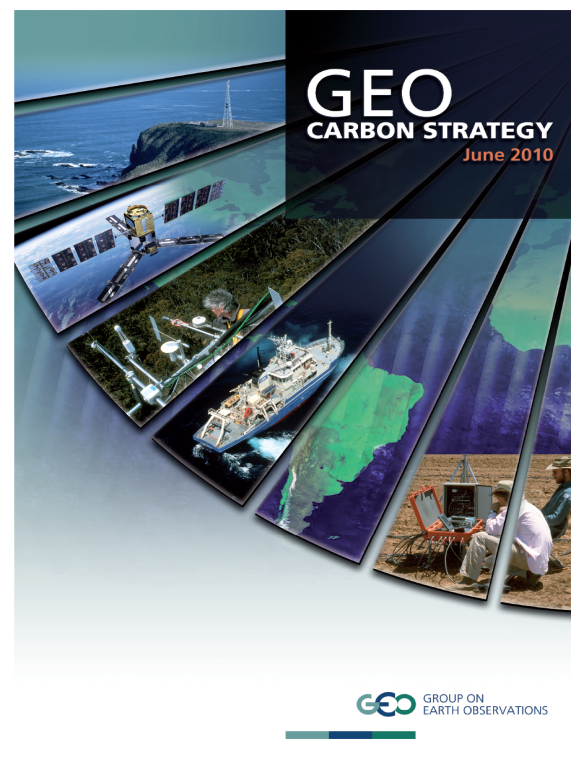 Actions and Recommendations:  Integration
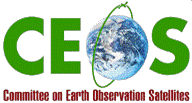 Integration:  CEOS Actions
General
To establish better links to the carbon cycle community in general and specifically focusing collective efforts on data provision for major model-data intercomparison efforts.
Collaborate in the development and strengthening of existing Key Science Bodies following, for example, IOCCP and GHRSST.
Identify the priority measurements to meet carbon cycle science and policy needs and target those measurements in future sensor calls.
Ensure that the carbon cycle community is actively engaged in the sensor selection process (not just associated to proposals)  and in particular sensor and platform development.
Reinforce multi-agency planning for satellites to ensure the priority observations are made in the future, whilst the baseline observations for carbon cycle science and long-term archive is maintained.
Strengthen mechanisms for higher-level produce generation, product validation, cross-calibration and methodological intercomparison.
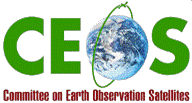 Integration:  CEOS Actions
Spatial Integration
Convene workshops on the interface between models (land-ocean-atmosphere) of the carbon cycle and satellite data products to reconcile methodological differences and spatial compatibility.
Promote consistency between space agency efforts addressing specific aspects of the carbon cycle to ensure compatibility between studies conducted at different resolutions e.g. FCT v global model (FCT sites to become validation supersites in addition to existing infrastructures).

Temporal Integration
Ensure that the products required for carbon studies in terms of their temporal resolution are available to the carbon cycle community. These require identification with the carbon cycle community since different temporal resolutions are required for different purposes
Ensure there is a continuous interface between the research (ESA, NASA et al) and operational mandated agencies (NOAA, Eumetsat et al) for planning long-term continuity of successful research systems.
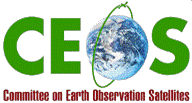 Integration:  CEOS Actions
Data in Support of Policy and Carbon Management
Encourage the development of experiments designed to evaluate policy needs following the model of FCT.
Ensure that the data required in a) are supplied and mechanisms developed to ensure these data are effectively evaluated using funding streams available at individual space agency level. 
Identify the priority missing components for emissions/storage/stock assessment that are capable of being addressed with satellite data sources
Encourage the development of these experiments in line with required in situ observation needs in addition to the satellite observations (e.g. for FCT are in situ observations present and models/methodologies available?)
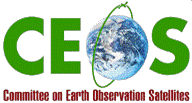 Integration:  CEOS Actions
Data Harmonisation, Uncertainty, Traceability, and Consistency
Develop (with WG Climate and WGCV) effective protocols for the generation of products from individual satellites and platforms and implement these to ensure long-term consistent datasets
Enforce requirements for clarity and traceability in the generation of products including all ancillary data dependence such that there is consistency across individual variables – make all necessary documentation public.
Develop guidelines for the specification of uncertainty for given products from signal counts through the various CEOS Processing Levels.
Work closely with the carbon cycle/climate communities on data standards, in particular for upcoming inter-comparison activities (e.g. for IPCC), to ensure the data products generated with satellites are in appropriate and consistent formats. Ensure data collections are provided with clear information to permit appropriate use.
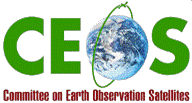 Integration:  CEOS Actions
Data Harmonisation, Uncertainty, Traceability, and Consistency (cont.)
Reinforce the activities of the WGCV for land products to generate validation methodologies, protocols and benchmark datasets for validation. 
Reorganise the WGCV/VC interface to provide clear responsibilities for validation for all domains (land, atmosphere, ocean). Where necessary reinforce to individual agencies the need for investment in product validation as part of satellite development.
At CEOS-GEO Level engage with in situ observation networks to make data collections compatible with the needs of satellite validation and ensure in situ data are accessible to the satellite community.
Ensure that the appropriate data is available and accessible with major inter-comparison activities (model-data, data-data, multiple data-stream). Reinforce the mechanisms already in place in CEOS (WGCV, VC, WG Climate) to ensure this is achieved. This should be undertaken as a CEOS community effort, following e.g. ISLSCP-I, II.
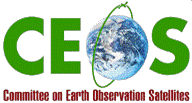 Integration:  CEOS Actions
Model Development and Interface to Data 
For each of the relevant variables in each of the domains assess the current provision of validation data in terms of quality (defined by protocols e.g. WGCV LAI protocol) and spatial and temporal coverage, identify potential additional sources and develop strategy to improve global in situ data distributions in relation to satellite validation and model parameterisation. Exploit existing infrastructures to develop key intensive collection sites.
Review current use of data products including current data limitations in collaboration with the carbon cycle community. Develop guidelines for appropriate data use and invest in mechanisms for community product assessment. Improve interaction between carbon cycle community and the satellite community through joint workshops targeting specific data needs, use and interfaces.
At CEOS level establish improved interfaces to major inter-comparison exercises e.g. CMIP5, CxMIP, OCMIP, RECCAP for the carbon cycle
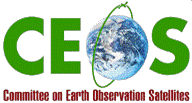 Integration:  CEOS Actions
Timelines and Evolution 
In collaboration with the carbon cycle community identify for the period 2020 onwards what the key priorities for satellite observations (data gaps, process gaps) are and target these in satellite mission calls
Engage the carbon cycle community in the process of satellite development (beyond just association to proposals) in particular continuous updating of progress and engagement in key decision making steps.
For the near-term (2015-2020) identify any opportunities to develop additional items in support of existing planned missions as joint activities  between CEOS agencies and industry (e.g. DMS approach), national agencies (at least in Europe). Confirm key priority missions in land, ocean, and atmosphere
Ensure commitment to long-term continuity and archive exploitation for existing resources in terms of product generation specifically for the carbon cycle community.
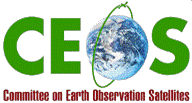 Integration:  CEOS Actions
Practical Considerations in Integration
Identify the priorities in terms of measurements in the context of time (2015-2020-2025) and space (increasing resolution of needs) from the CEOS standpoint and issue to the carbon cycle community for feedback and eventual confirmation.
Request the carbon cycle community, through existing conduits (IOCCG, GCP, GHG-SAG, TRANSCOM, GAW), to undertake the same process for all domains.
Convene a working meeting of select representatives from the EO and carbon cycle communities to compare the two perspectives and produce a synthesized output with timelines.
Engage the carbon cycle community to support and hence protect collectively the existing planned missions
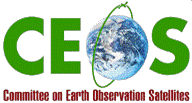 Integration:  CEOS Actions
Practical Considerations in Integration (cont.)
Identify the Key Science and Policy Bodies that represent the international carbon community and engage them collectively (IOCCG, GCP, GHG-SAG) through the mechanisms of GEO. Reinforce these groups to permit them to undertake the work envisaged above and take advantage of existing major investments e.g. GEO-Carbon, USGCRP’s CCS in this process.
Exploit existing structures e.g. WG Climate in pursuit of common objectives for climate and carbon. A Task group of WG Climate could be identified for carbon activities.
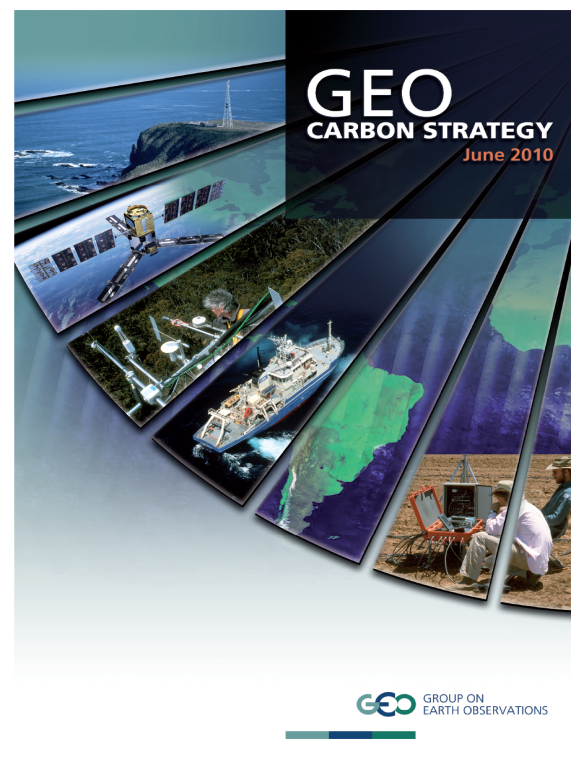 Backup Charts